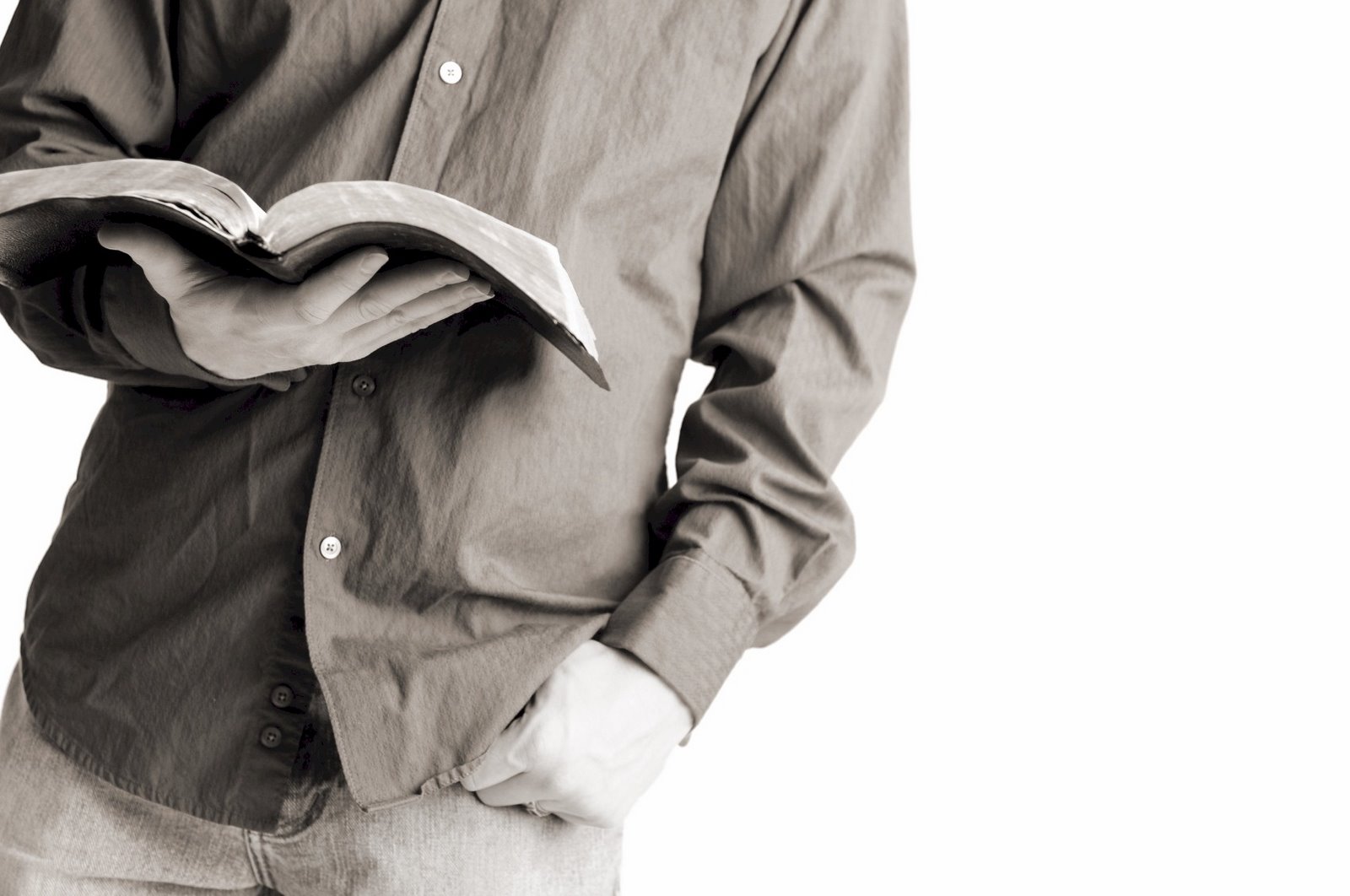 Bible Reading
Challenge, 2017
Week #4
Biblical faith has to do with…
Belief (Hebrews 11:6).

Conviction (Romans 8:38-39).

Obedience (James 2:17).
Do we have this?
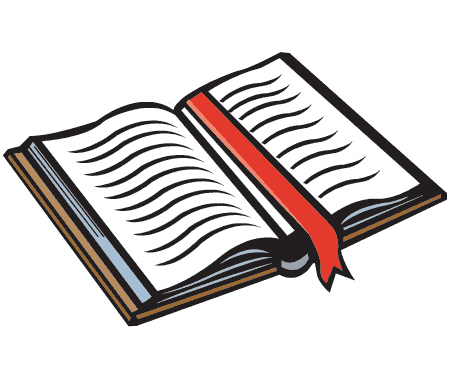 Jackson Heights Bible Reading Challenge    Week #4
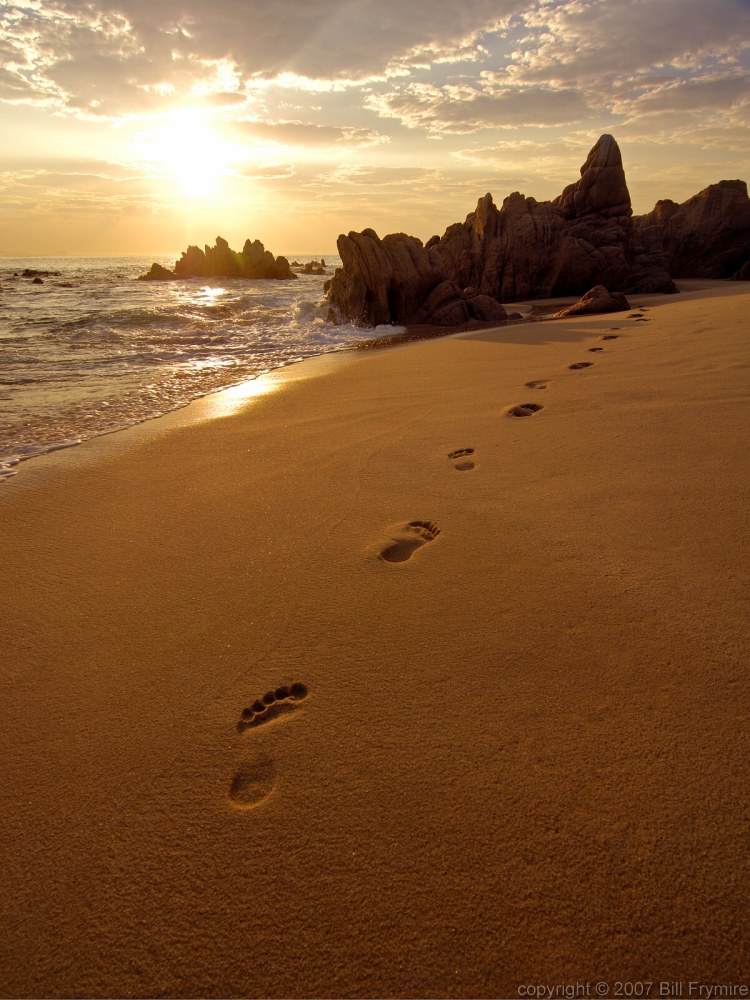 All in Faith for Jesus…
Comes from the right source.
It is founded in the word of God.

Has the courage to be shared.
It believes in Jesus’ power to               change people.

Is calm in the middle of storms.
It has a firm trust in the Lord Jesus.

Steps out of the boat.
It steps out of the “comfort zone.”

Is confident in God’s promises.
It believes Jesus will do what He says!
And without faith it is impossible to please Him, for he who comes to God must believe that He is and that He is a rewarder of those who seek Him.

            - Hebrews 11:6
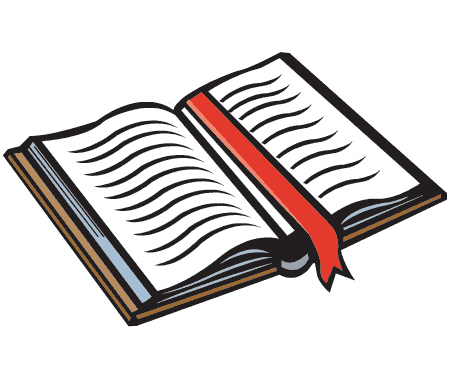 Jackson Heights Bible Reading Challenge    Week #4